Piecewise Functions
L1.3
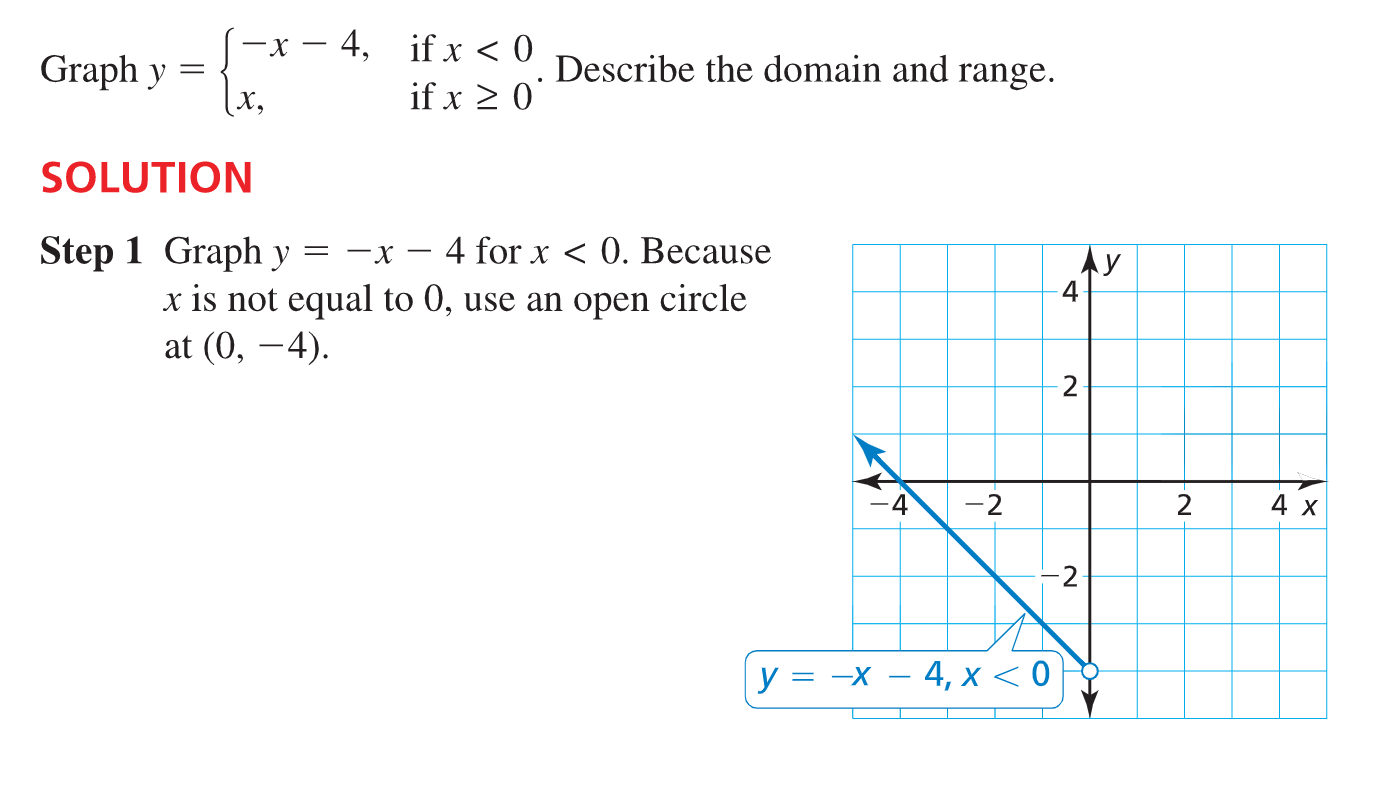 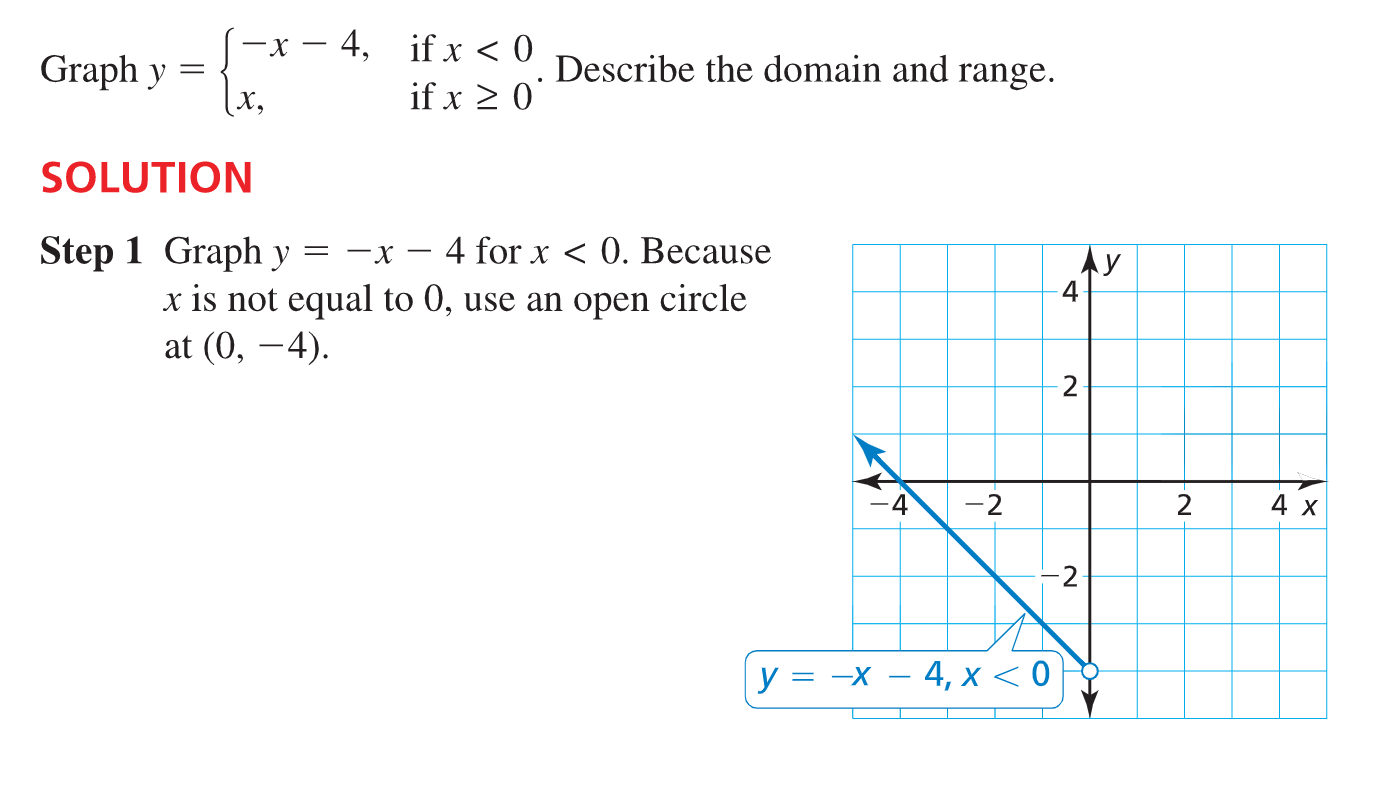 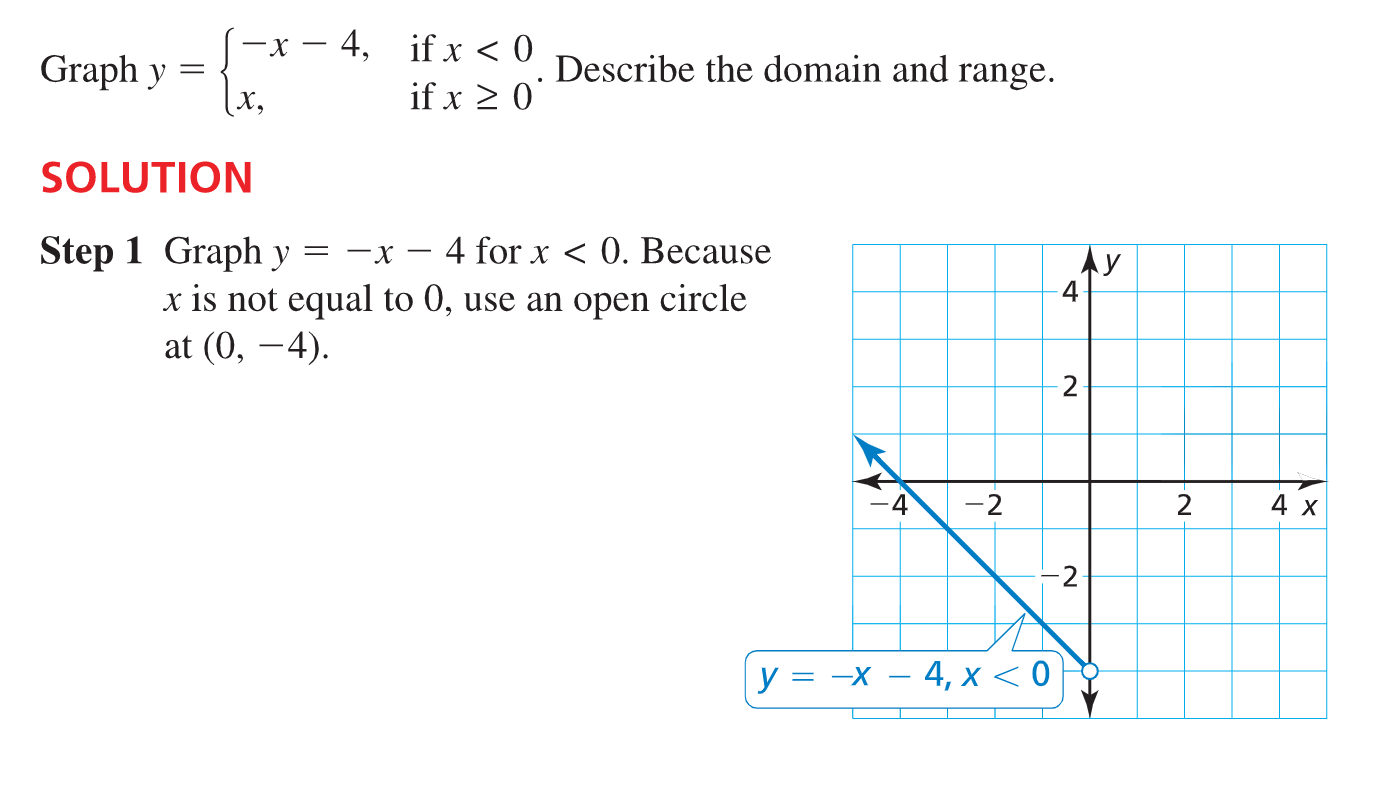 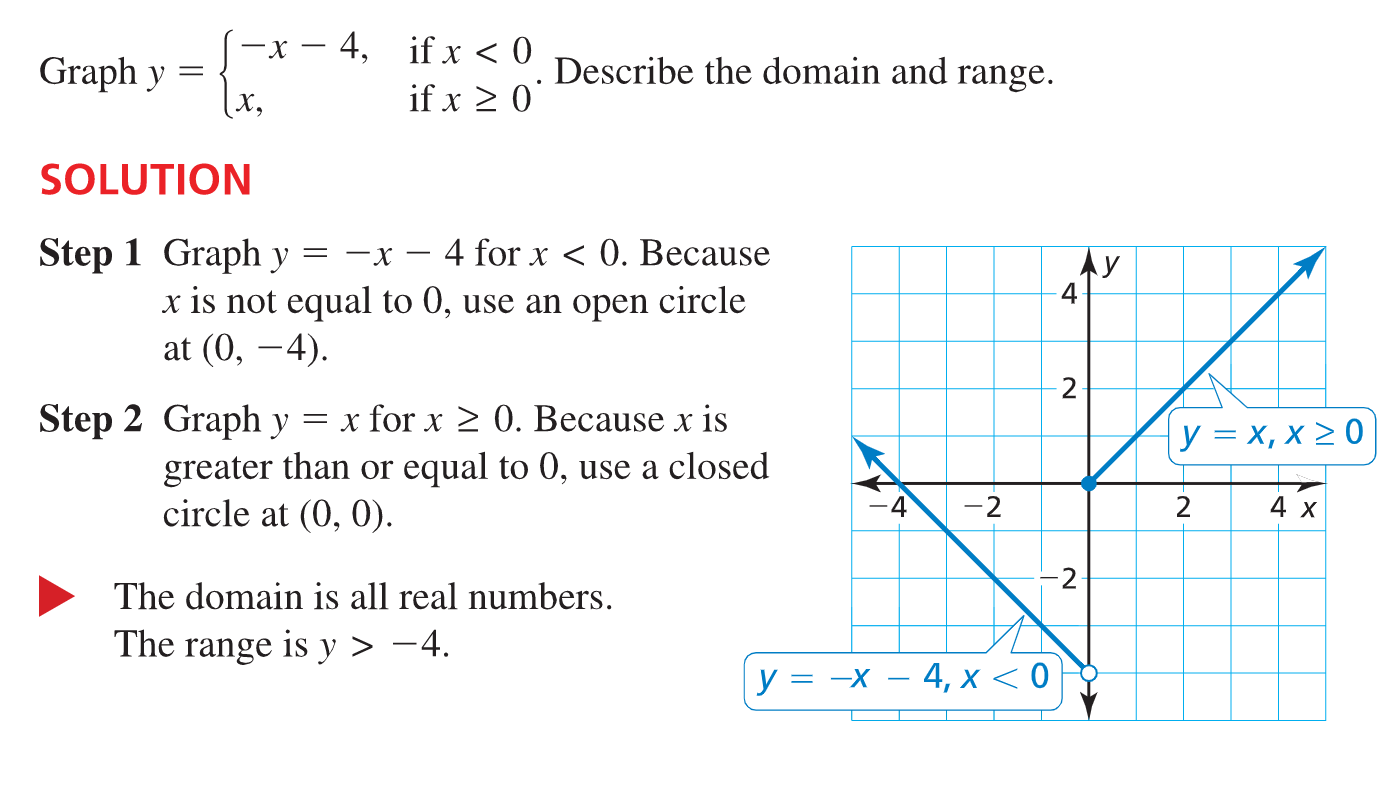 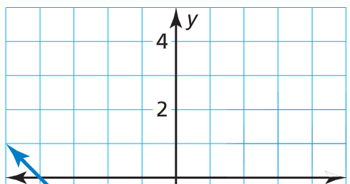 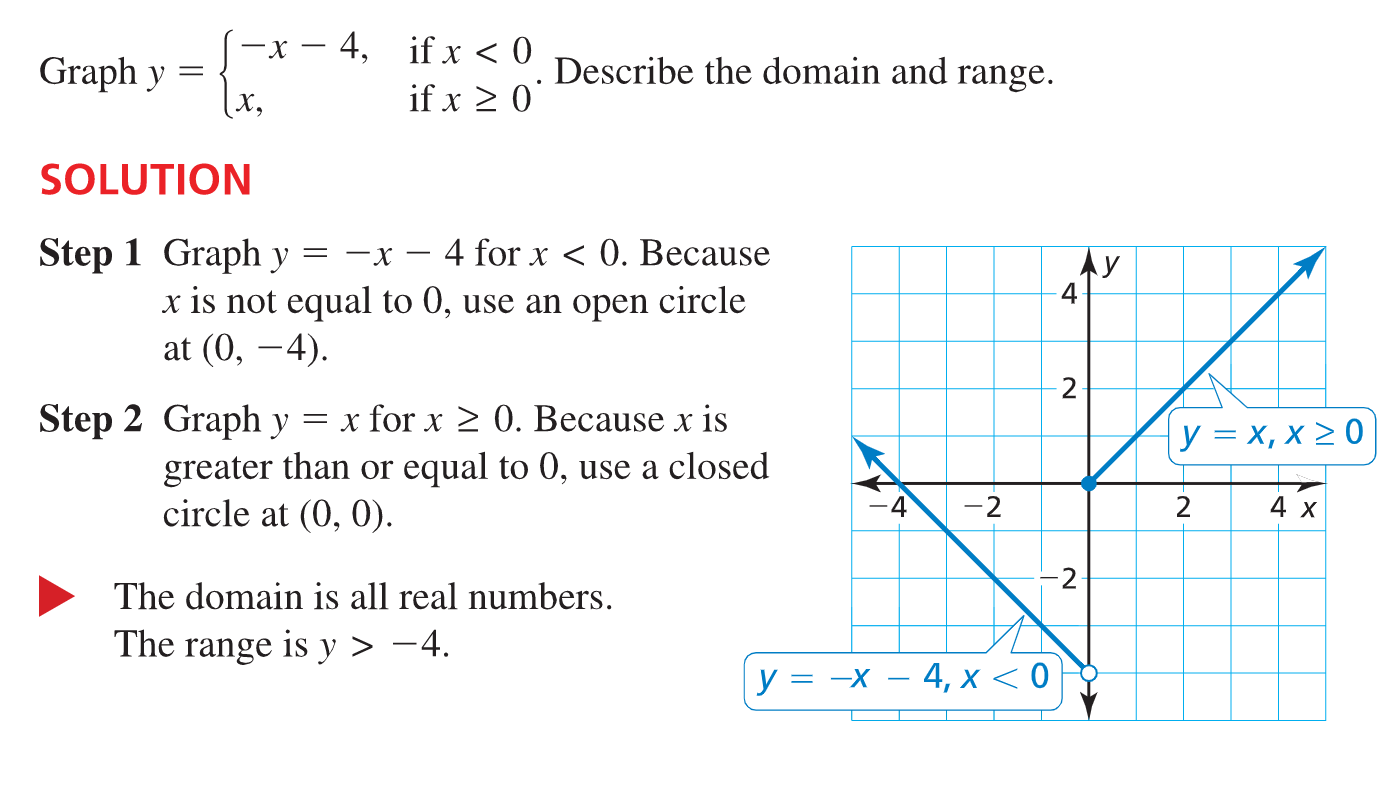 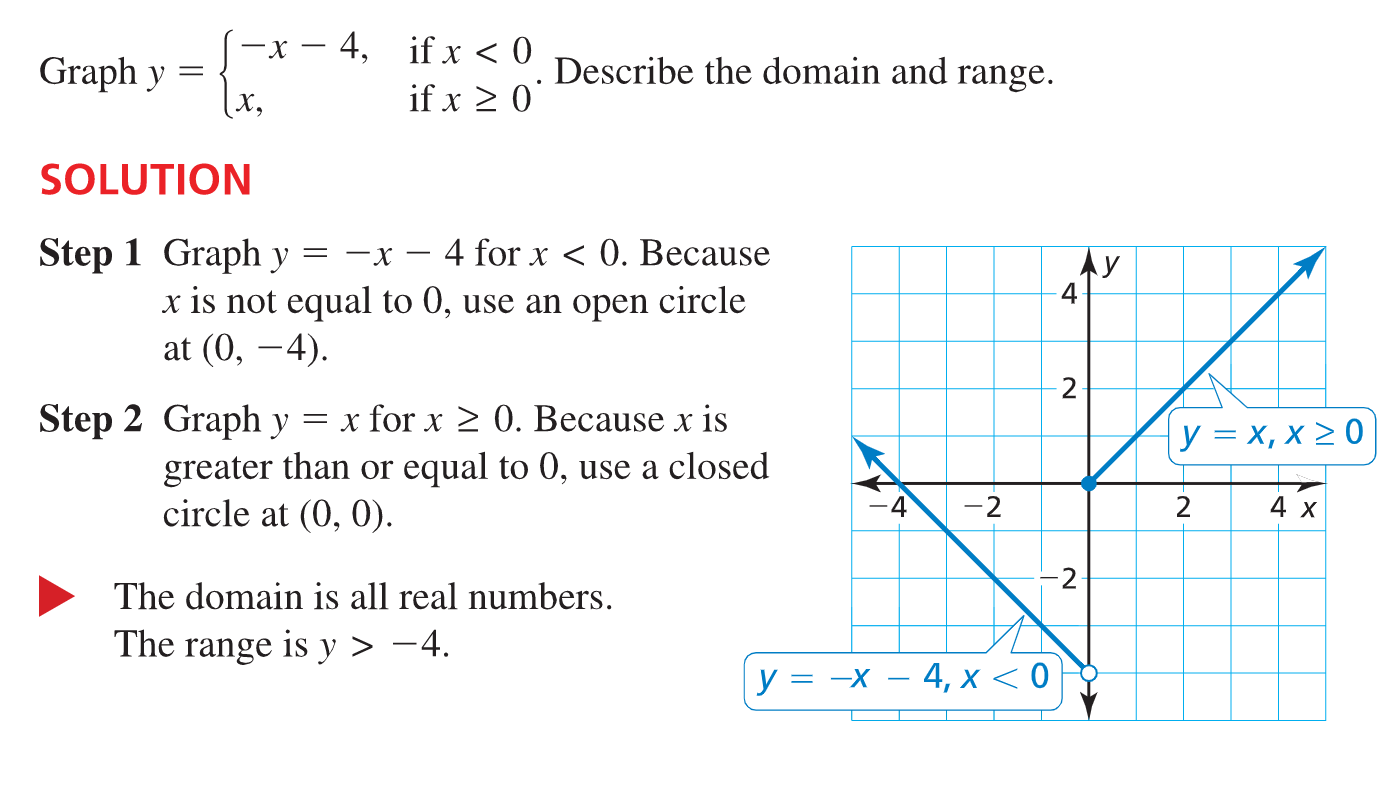 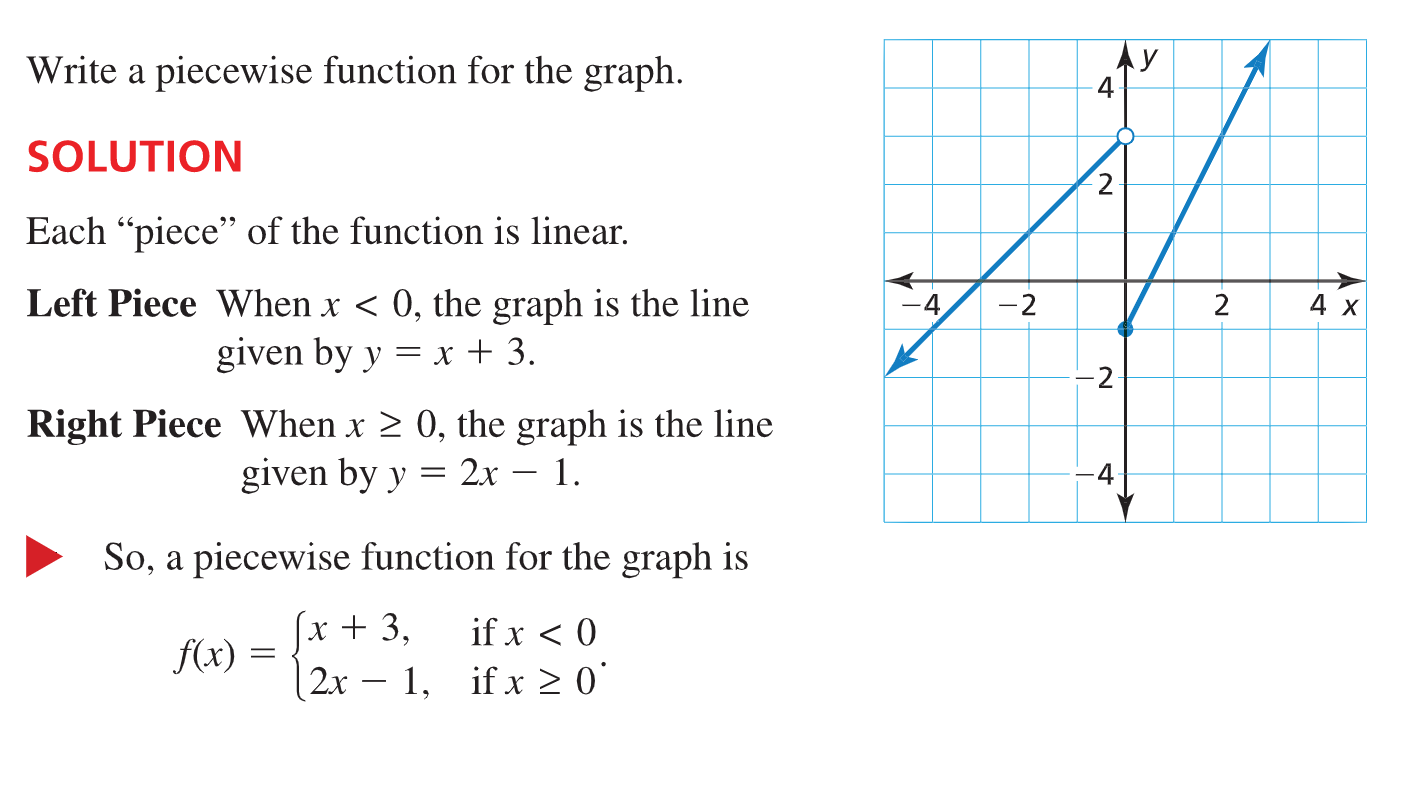 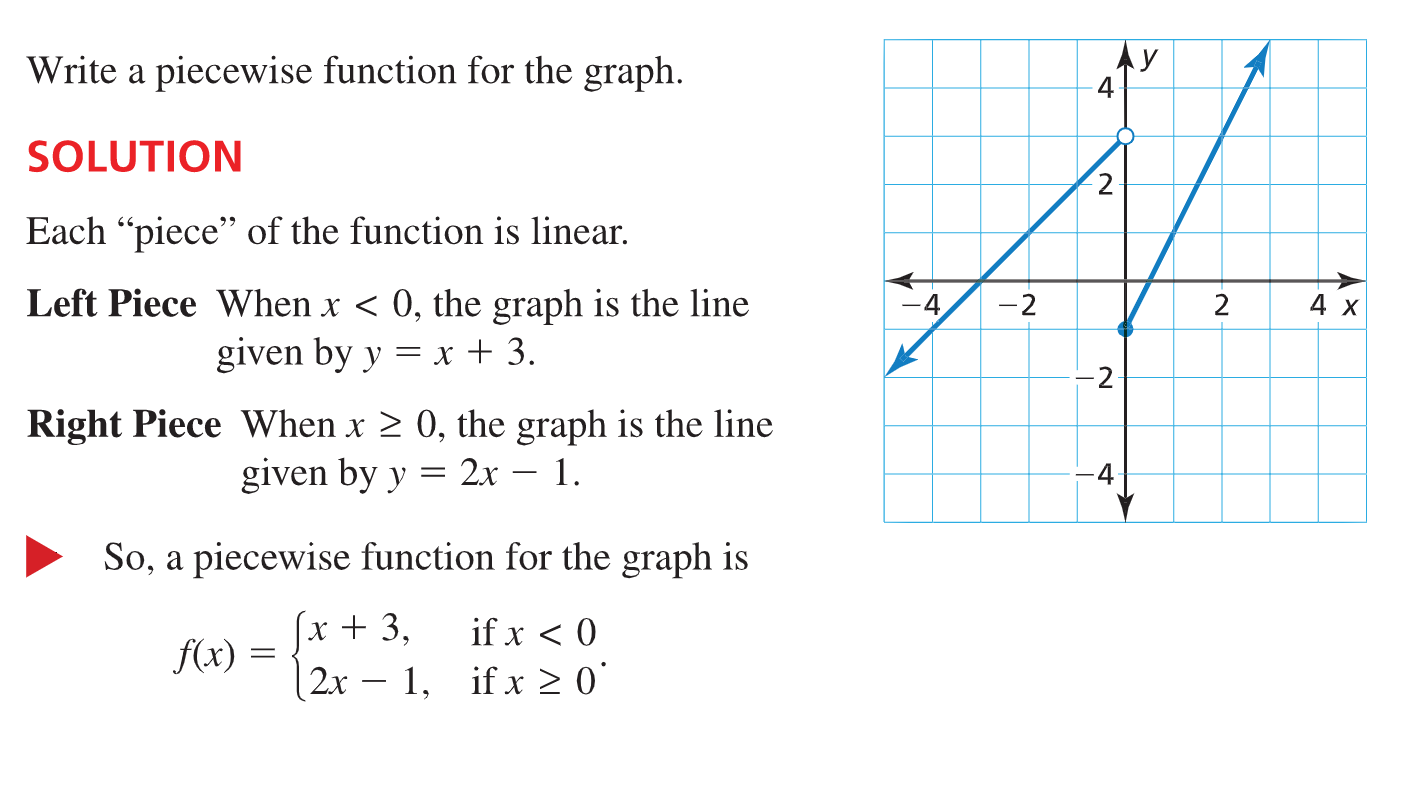 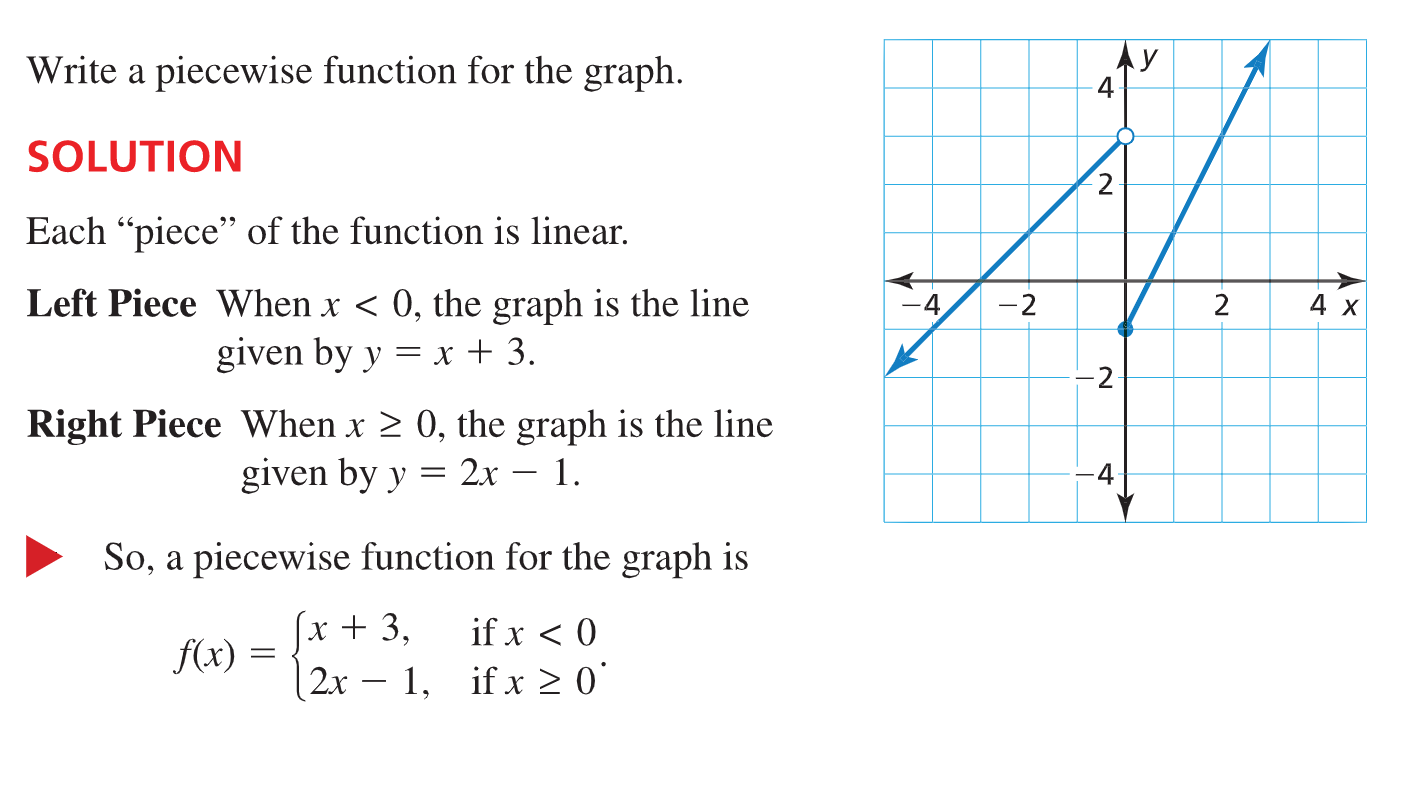 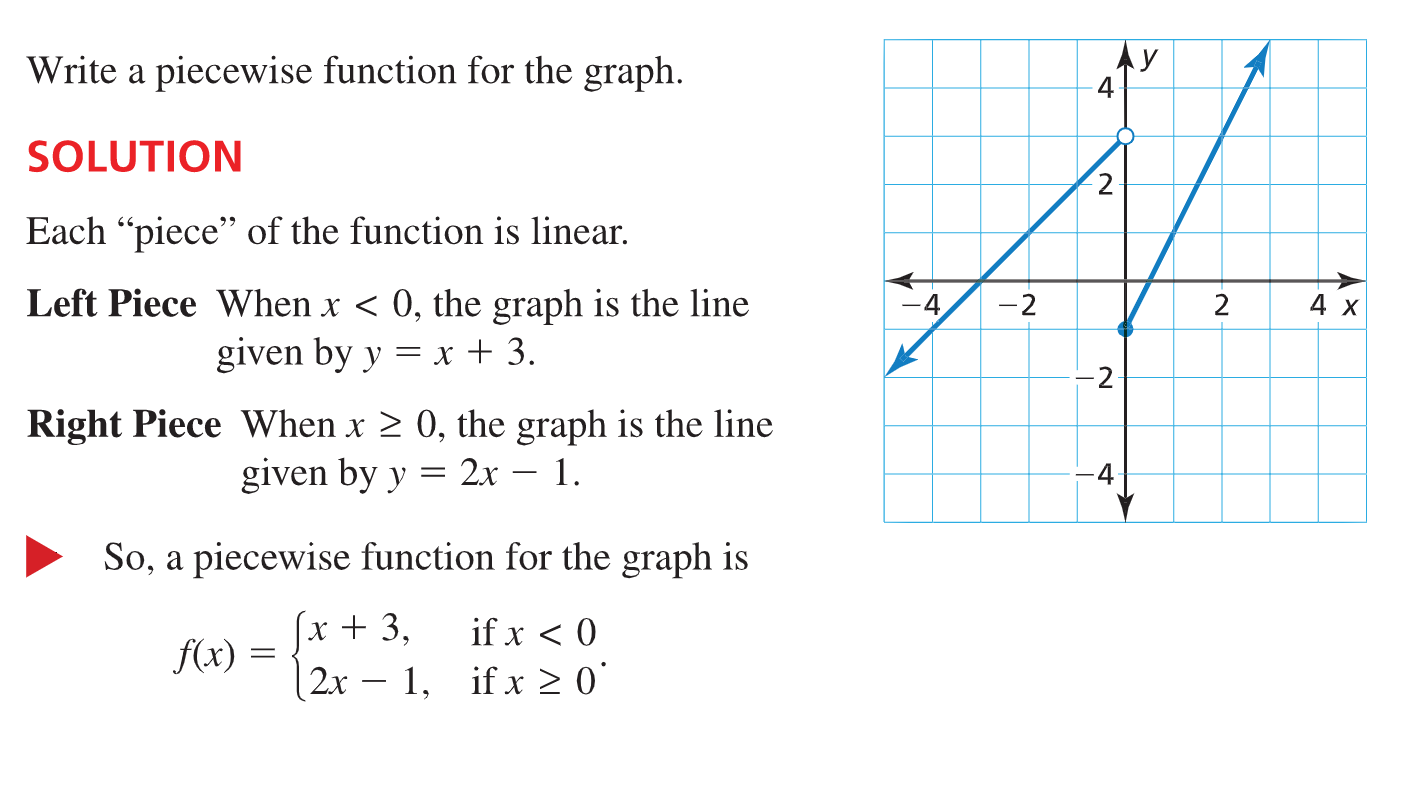 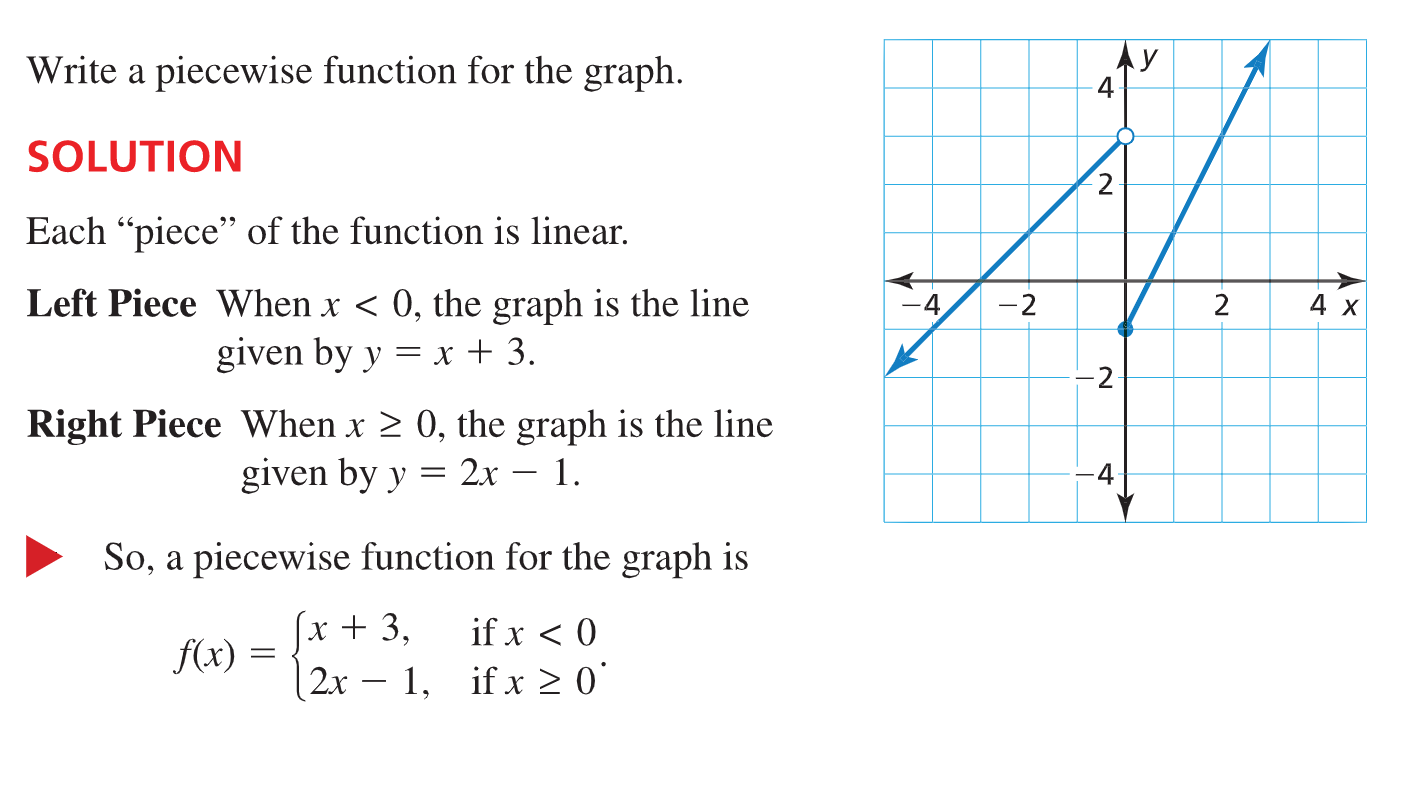 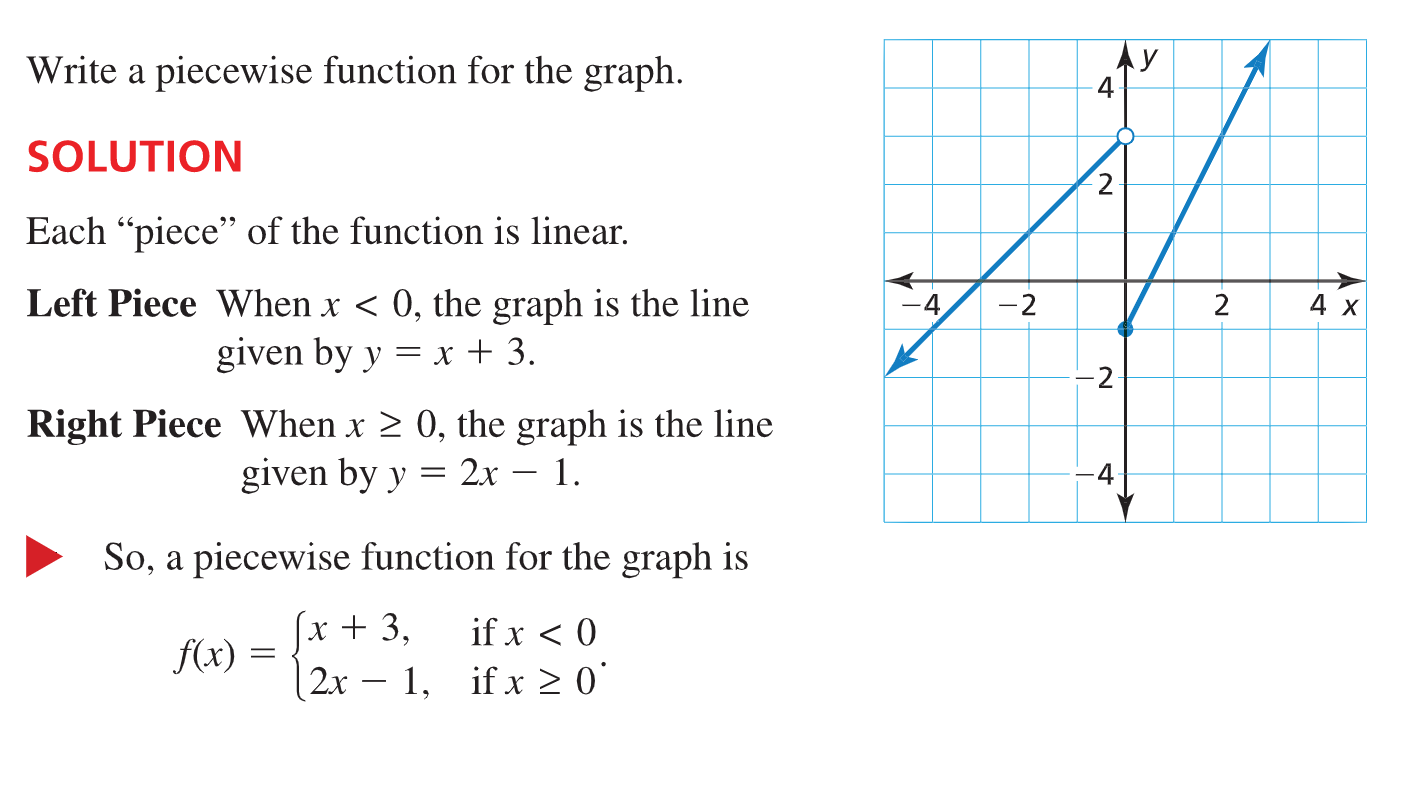 You rent a karaoke machine for 5 days.  The rental company charges $50 for the first day and $25 for each additional day.  Write and graph a step function that represents the relationship between the number x of days and the total cost y (in dollars) of renting the karaoke machine.
SOLUTION
Step 2 Write the step function
Step 1 Use a table to organize the information
Step 3 Graph the step function
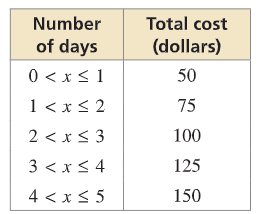 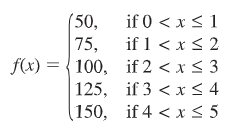 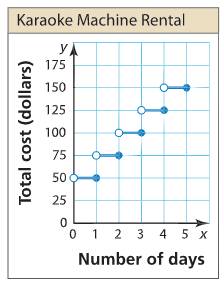